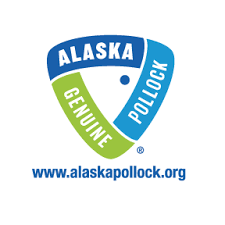 Wild Alaska PollockProblem Detection Results
November, 2022
Background & Objectives
The Association of Genuine Alaska Pollock Producers (GAPP) is interested in better understanding the key barriers to Wild Alaska Pollock consumption among the following key seafood consumers:


Quantitative research was conducted to identify & prioritize key barriers.
Results will identify which key communication and marketing levers to pull in order to drive trial, re-engage lapsed users and increase usage amongcurrent customers. 
An online survey was conducted among 750 fish eaters (excluding “shellfish only” and/or “pouch/can only” consumers):


162 current eaters with kids <18 in HH
2
Key Findings & Implications
Inflation/the cost of food is a highly salient concern among all consumer groups, a consistent finding with GAPP’s Year Over Year study.  
Action: During this period of economic instability, emphasizing Wild Alaska Pollock’s relative affordability and its enviable position of being the “everyday white fish” should help to shift consumers white fish purchasing to Wild Alaska Pollock, consumer’s best value option.
Wild Alaska Pollock’s breaded/battered position in the market is both limiting and at the same time confusing. 
All consumers believe that battered/breaded frozen fish is processed and is not  good for them – possibly limiting frequency of purchase. 
For current users, unlabeled battered and breaded Wild Alaska Pollock is  confusing, as they believe that most battered and breaded fish is Cod (not WAP)  and/or they don’t know which products are made with Wild Alaska Pollock. 
For lapsed users and some non-users, they are interested in healthier fish options,  actively seeking out plain fish, and avoiding breaded and battered options, both  for home and away (not likely to buy fish sandwiches at QSRs).
(Cont’d)
3
Key Findings & Implications (Cont’d)
Actions:Innovate and promote beyond battered and breaded. To expand Wild Alaska Pollock purchasing, we need to shift the sales mix to be balanced between plain and battered & breaded offerings. In the market today, Cod and Tilapia are most often sold as plain fillets, while WAP is primarily sold battered and breaded. 
Continue to work to achieve top billing status for Wild Alaska Pollock on all battered and breaded Fish products, comparable to other headliner white fish species. 
Give Breaded & Battered Wild Alaska Pollock Healthier Credentials: Embrace the Air Fryer trend!  Develop Air Fryer recipes, product cooking instructions and new products to appeal those seeking healthier breaded and battered options.
(Cont’d)
4
Key Findings & Implications (Cont’d)
All user groups have questions about Wild Alaska Pollock, from doubting its core attributes; wild, from Alaska and sustainable (current and lapsed users) to not knowing where to find it (in store and at restaurants) and not knowing how to prepare it (aware non-users).
 
Actions:
Bifurcate Wild Alaska Pollock messaging strategy to continue to drive awareness and knowledge (where to purchase and how to prepare) for those new to the specie and to build deeper understanding and appreciation for the specie for current/lapsed users (around its wild, from Alaska and sustainability credentials). 
Actively develop a program to menu Wild Alaska Pollock in chain restaurants, particularly those like many fast casuals, that focus on sustainability and wild resources. 
 
Current Users with children believe that their children prefer chicken nuggets over fish sticks, also potentially limiting purchase frequency.

Actions:
Actively take on chicken nuggets, in a ‘pepsi challenge’ fashion. Develop a targeted campaign to convince mothers of fish sticks nutritional and taste advantage over chicken nuggets.
(Cont’d)
5
Key Findings & Implications (Cont’d)
In this research we included ‘crisis’ issues, those issues while having an element of truth, can be distorted in the media and become viral with potentially negative consequences. These attributes are: 
Wild caught fish often has high mercury levels.
Frozen fish may contain artificial or chemical preservatives and/or additives
Concerned that commercial fishing leads to over fishing, unwanted bycatch and  habitat damage
I don’t like that Wild Alaska Pollock can come from China
 
By including these issues in the study, we educated consumers on these topics, causing them to receive high problem scores. These results foretell the negative impact to Wild Alaska Pollock if any of these issues became viral in the future.
 
Action:Create a strategy and communication action plan for the most probable issues, using GAPP’s crisis management team and protocol to be able to address these issues in real time.
6
Problem Identification
7
Analytic Approach
“Problem Scores” were developed along two dimensions:
Incidence -- % experience problem (ie, always/often/occasionally) 
Salience -- % bothersome (ie, extremely/very bothersome)
EXAMPLE:
8
Top 10 Current Problems
9
Top 10 Current Problems/Barriers Summary | Problem Scores*(Total Current Eaters & Current Eaters With Kids in HH)
Current Eaters
Current Eaters/Kids in HH
* Incidence X Salience = Problem Score.
= Common to all 4 key groups.
10
Top 10 Current Problems/Barriers Summary | Problem Scores*(Lapsed Eaters & Aware Non-Triers)
Lapsed Eaters
Aware Non-Triers
* Incidence X Salience = Problem Score.
= Common to all 4 key groups.
11
Top 10 Current Problem Summary Overview
12
12
12
12
= Among Top 10 current problems for that group
Potential Longer-Term/Crisis Problems
13
Potential Longer-Term/Crisis Issues
4 of the potential problems/issues evaluated were included to better understand potential longer -term vulnerabilities if the issues were to get picked up by traditional or social media and/or amplified by influential people or consumer groups and go viral:



Results indicate that all 4 of these potential issues would likely be problematic if they go viral as their “problem scores” are high, with all 4 problematic among the key “current eaters” group.
Consequently, GAPP needs to be fully prepared to swiftly counter the potentially damaging narratives to mitigate their impact.
14
Potential Longer-Term Issues Problem Score Summary
= “Problem Score” for potential longer-term issue scores within or above the problem score range for current top issues.
15
Full Hierarchy Of Problems
16
Problem Scores Across All Issues Evaluated | Current Eaters
(Cont’d)
= Longer-term potential issue (if goes viral).
Top 10 Current Problems	Less Important Current Issues
17
Problem Scores Across All Issues Evaluated | Current Eaters (Cont’d)
= Longer-term potential issue (if goes viral).
Top 10 Current Problems	Less Important Current Issues
18
Problem Scores Across All Issues Evaluated | Current Eaters/Kids In HH
(Cont’d)
= Longer-term potential issue (if goes viral).
Top 10 Current Problems	Less Important Current Issues
19
Problem Scores Across All Issues Evaluated | Current Eaters/Kids In HH(Cont’d)
= Longer-term potential issue (if goes viral).
Top 10 Current Problems	Less Important Current Issues
20
Problem Scores Across All Issues Evaluated | Lapsed Eaters
(Cont’d)
= Longer-term potential issue (if goes viral).
Top 10 Current Problems	Less Important Current Issues
21
Problem Scores Across All Issues Evaluated | Lapsed Eaters (Cont’d)
= Longer-term potential issue (if goes viral).
Top 10 Current Problems	Less Important Current Issues
22
Problem Scores Across All Issues Evaluated | Aware Non-Triers
(Cont’d)
= Longer-term potential issue (if goes viral).
Top 10 Current Problems	Less Important Current Issues
23
Problem Scores Across All Issues Evaluated | Aware Non-Triers (Cont’d)
= Longer-term potential issue (if goes viral).
Top 10 Current Problems	Less Important Current Issues
24
Appendix
25
Wild Alaska Pollock Description
A description of Wild Alaska Pollock was shown to educate consumers prior to asking trial & current usage:
Wild Alaska Pollock is a wild-caught mild white fish that is typically sold frozen as battered & breaded fish fillets or fish sticks at grocery stores or in fish sandwiches at fast food restaurants or other casual style restaurants.
26
Wild Alaska Pollock Awareness & Usage Dynamics/Groups(Among Fish Eaters Aware Of WAP)*
CurrentEaters (P3M)
AwareNon-Triers
Lapsed Eaters(Tried/Not P3M)
Note: Based on reported trial/usage after description of Wild Alaska Pollock shown.	* Excludes “shellfish” only and/or “pouch/can” only.
27
Profile of Key Usage Groups | Demos
28
28
Letter = Significantly higher than group(s) indicated.
Profile of Key Usage Groups | Seafood Type Usage
29
29
Letter = Significantly higher than group(s) indicated.
Incidence X Salience For All Problems Evaluated | Current Eaters
(Cont’d)
* Longer-term potential issue (if goes viral).
30
Incidence X Salience For All Problems Evaluated | Current Eaters (Cont’d)
31
Incidence X Salience For All Problems Evaluated | Current Eaters/Kids In HH
(Cont’d)
* Longer-term potential issue (if goes viral).
32
Incidence X Salience For All Problems Evaluated | Current Eaters/Kids In HH(Cont’d)
33
Incidence X Salience For All Problems Evaluated | Lapsed Eaters
(Cont’d)
* Longer-term potential issue (if goes viral).
34
Incidence X Salience For All Problems Evaluated | Lapsed Eaters (Cont’d)
35
Incidence X Salience For All Problems Evaluated | Aware Non-Triers
(Cont’d)
* Longer-term potential issue (if goes viral).
36
Incidence X Salience For All Problems Evaluated | Aware Non-Triers (Cont’d)
37
Specific Problems/Issues Evaluated
(Continued)
* Longer-term potential issue if goes viral.
38
Specific Problems/Issues Evaluated (Cont’d)
* Longer-term potential issue if goes viral.
39